การยื่นคำร้องขอรับเงินช่วยเหลือเบื้องต้นกรณีผู้ให้บริการติดเชื้อไวรัสโคโรนา 2019 จากการให้บริการสาธารณสุข
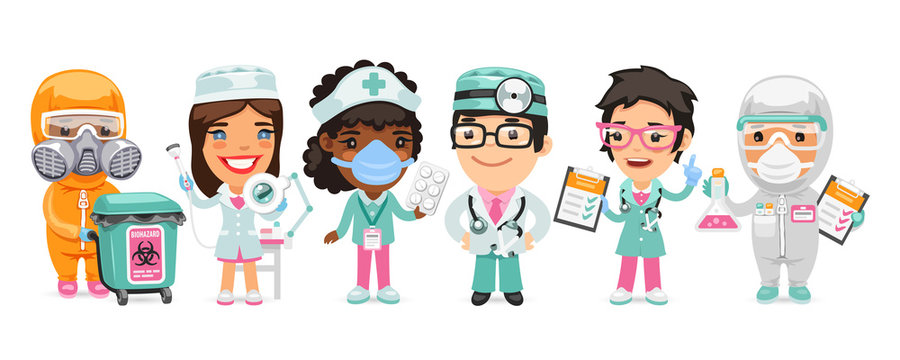 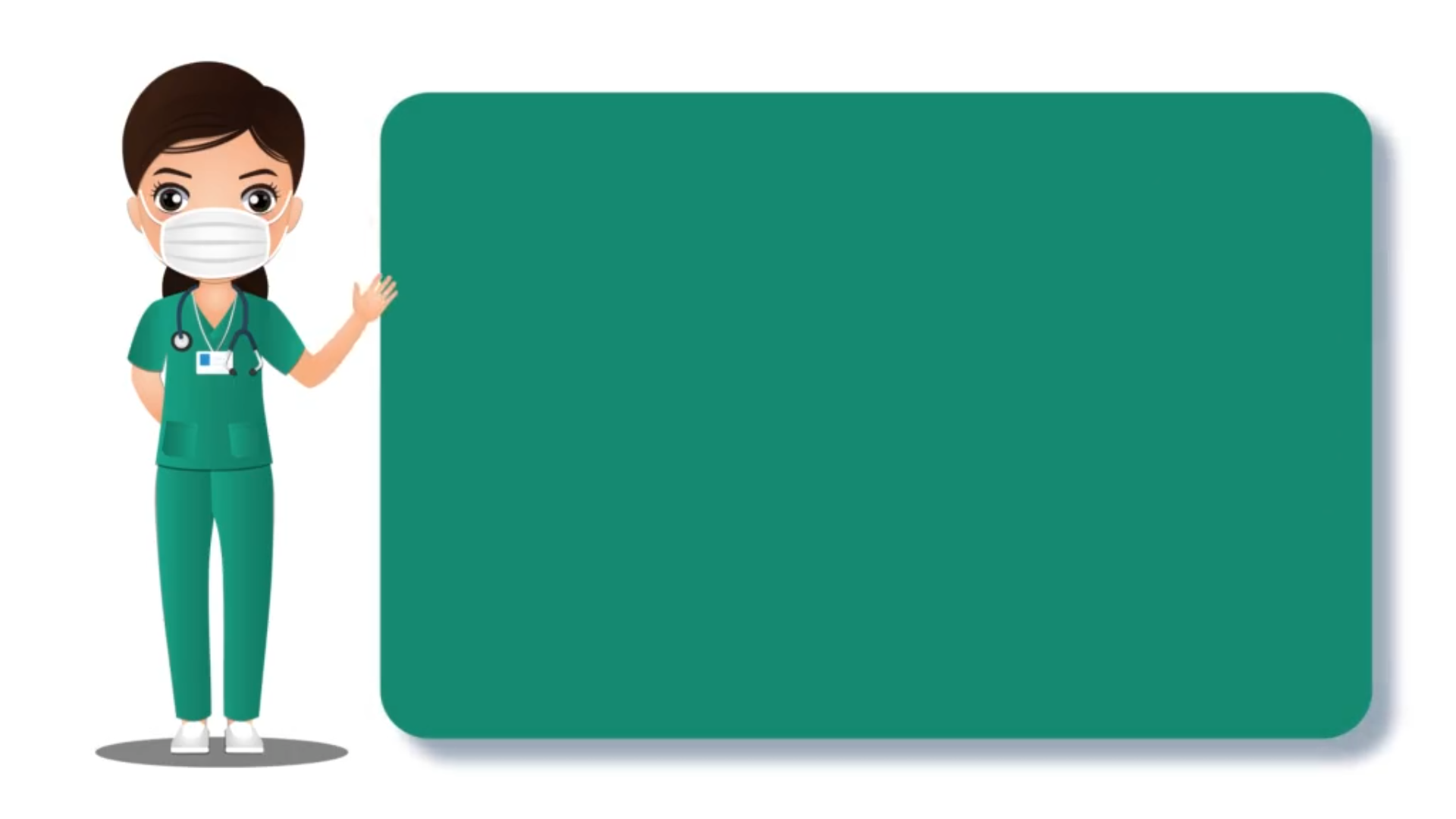 แนวทางการยื่นคำร้องขอรับเงินช่วยเหลือเบื้องต้น
ได้รับความเสียหายจากผู้รับบริการสิทธิบัตรทอง
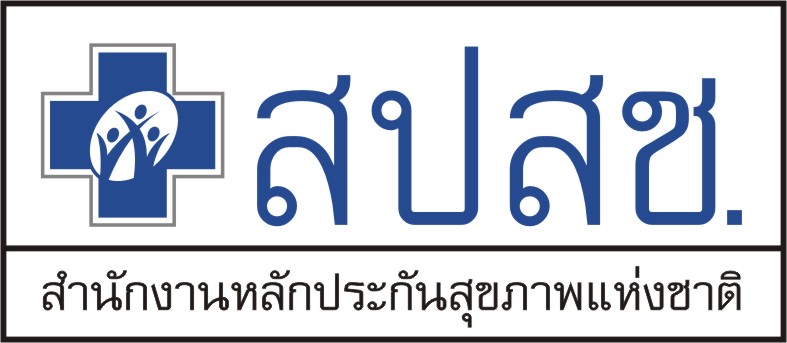 ยื่นคำร้อง
ได้รับความเสียหายจากผู้รับบริการสิทธิอื่นๆที่ไม่ใช่บัตรทอง
(ขรก. อปท. ประกันสังคม รัฐวิสาหกิจ ครูเอกชน ต่างด้าว)
สำนักปลัดกระทรวงสาธารณสุข
ยื่นคำร้อง
คำนิยาม
ผู้ให้บริการ หมายความว่า บุคคลซึ่งให้บริการสาธารณสุข และให้หมายความรวมถึงบุคคลที่ให้การช่วยเหลือหรือสนับสนุนการให้บริการสาธารณสุขไม่ว่าจะมีหน้าที่โดยตรงหรือไม่
เงินช่วยเหลือเบื้องต้น หมายความว่า เงินที่จ่ายให้แก่ผู้ให้บริการที่ได้รับความเสียหายจากการให้บริการสาธารณสุขของหน่วยบริการ เครือข่ายหน่วยบริการ และหน่วยบริการที่รับการส่งต่อผู้รับบริการ
บริการสาธารณสุข หมายความว่า บริการด้านการแพทย์และสาธารณสุข เพื่อการสร้างเสริมสุขภาพ การป้องกันโรค การตรวจวินิจฉัย การปฏิบัติการด้านการแพทย์และสาธารณสุขการรักษาพยาบาลและการฟื้นฟูสมรรถภาพ
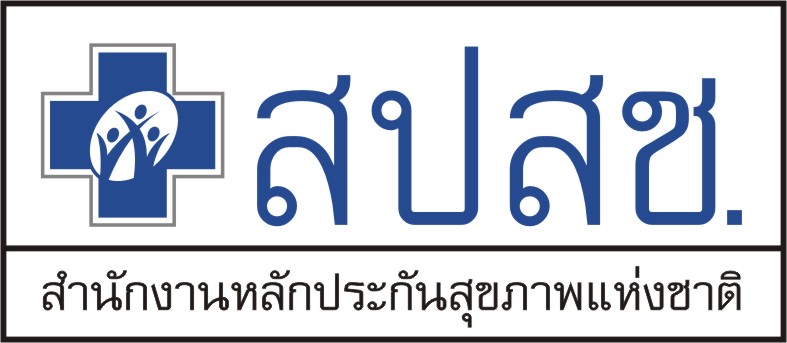 การยื่นคำร้องขอรับเงินช่วยเหลือเบื้องต้นกรณีผู้ให้บริการติดเชื้อไวรัสโคโรนา 2019 
จากการให้บริการผู้รับบริการสิทธิบัตรประกันสุขภาพถ้วนหน้า (บัตรทอง)
ขั้นตอนการขอรับเงินช่วยเหลือเบื้องต้น กรณีผู้ให้บริการติดเชื้อไวรัสโคโรนา 2019 จากการให้บริการผู้รับบริการสิทธิ UC
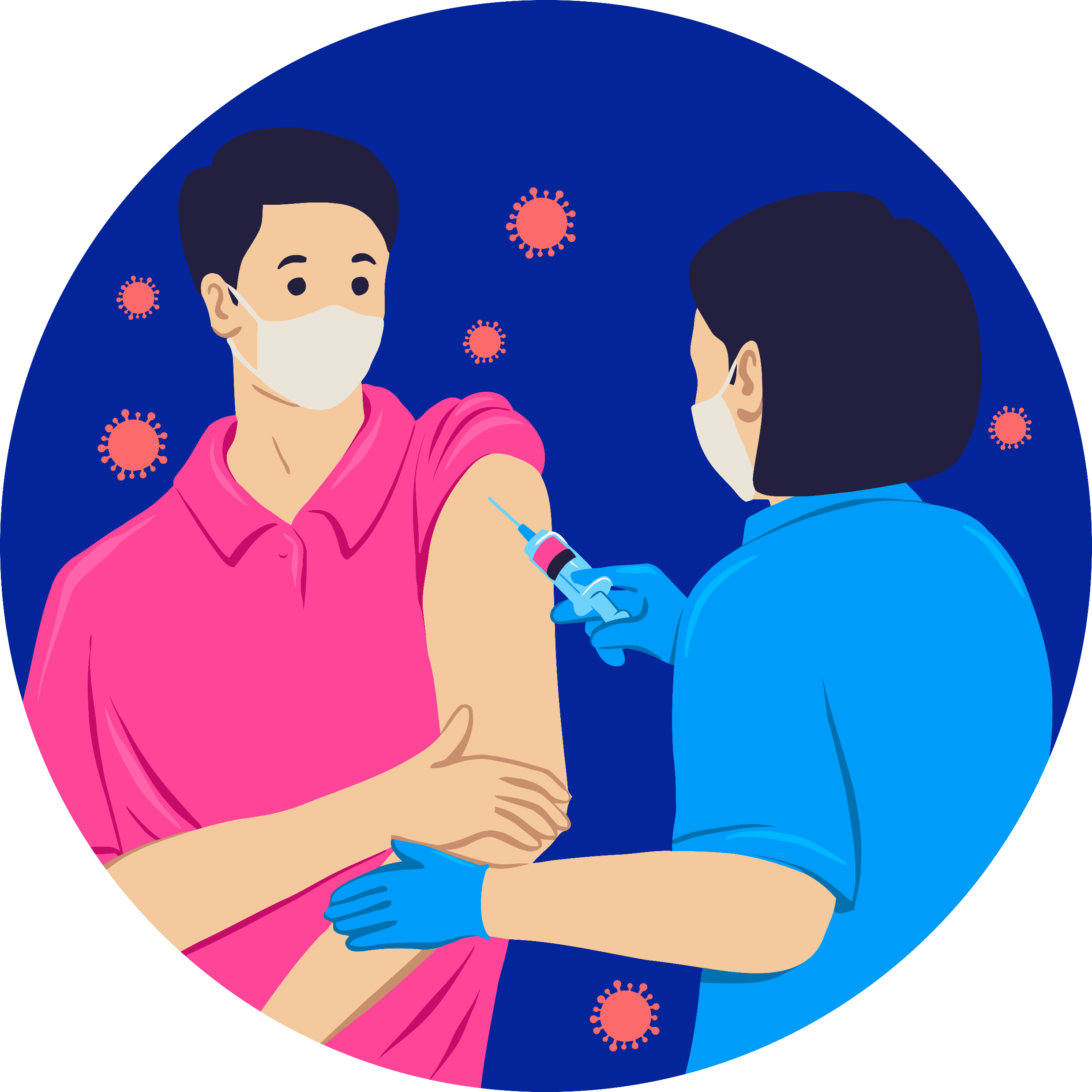 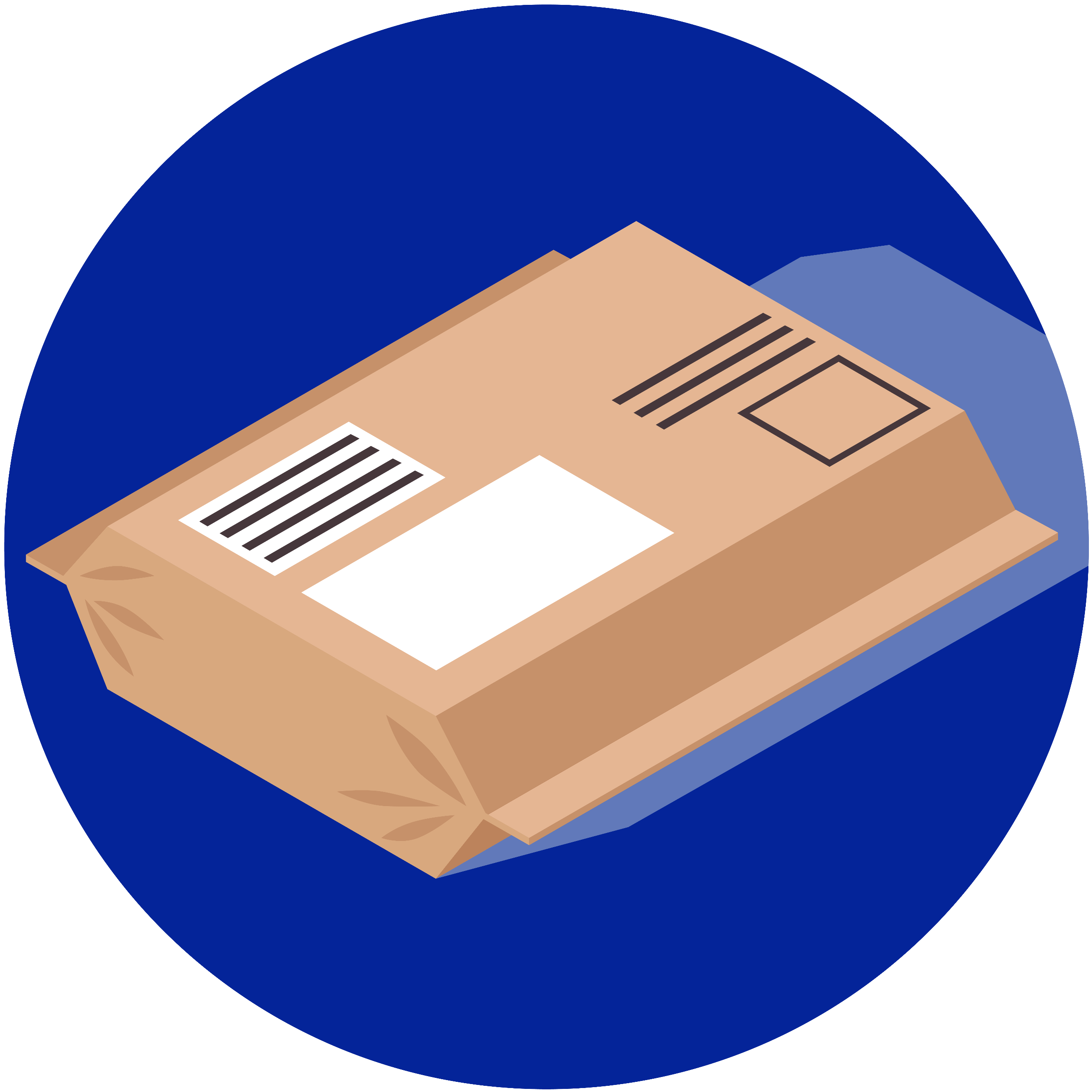 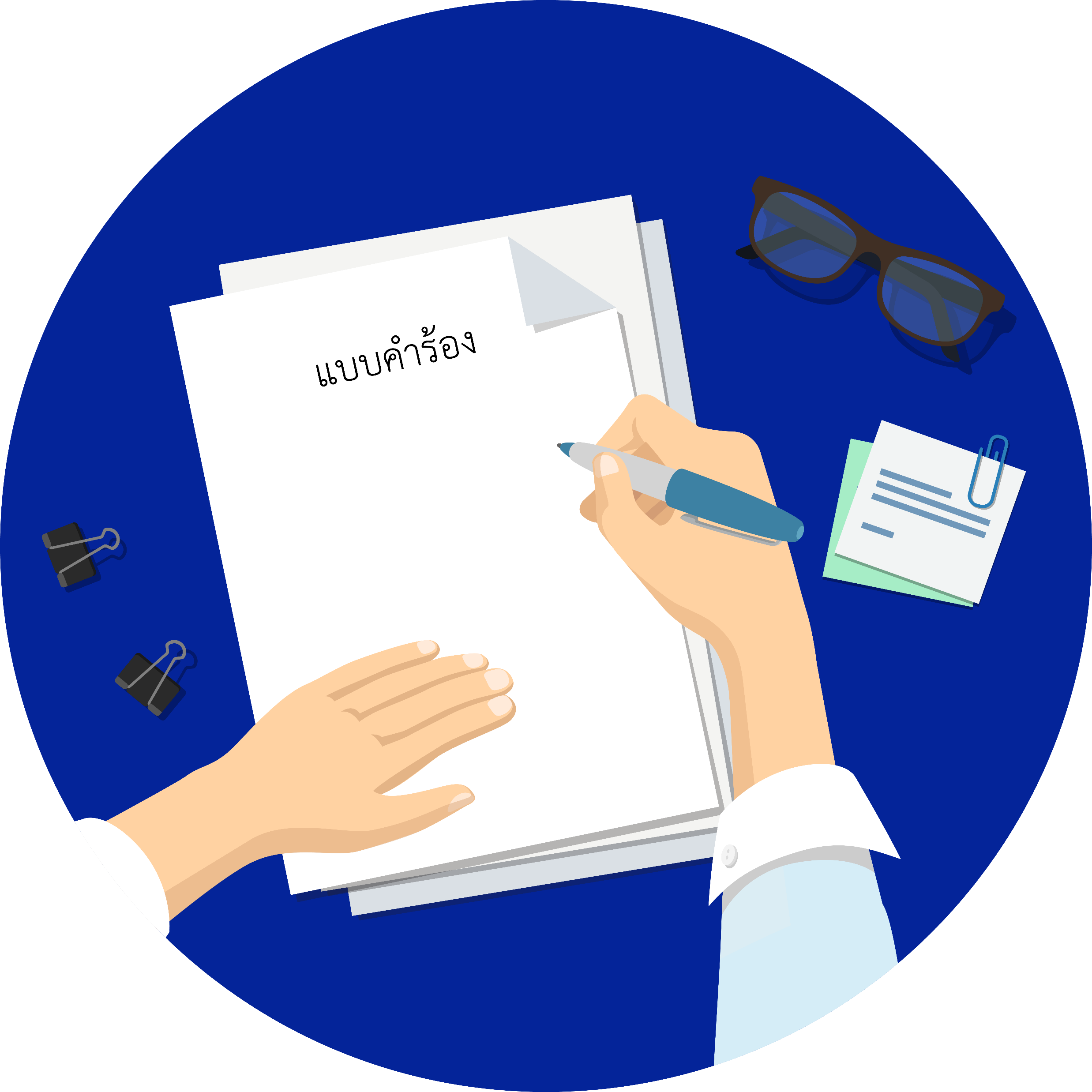 1.
3.
2.
ผู้เสียหาย/ทายาท/ผู้มีอุปการะ/หน่วยบริการที่ให้บริการ
ยื่นคำร้องคำร้องขอรับเงินช่วยเหลือเบื้องต้น ภายใน 1 ปี
สถานที่ยื่นคำร้อง หน่วยบริการต้นสังกัด
หน่วยรับคำร้อง รวบรวมเอกสาร
ส่งให้ สสจ.
ผู้ให้บริการติดเชื้อไวรัสโคโรนา 2019 
จากการให้บริการผู้ป่วยสิทธิ UC
สสจ.ส่งเอกสารให้ 
สปสช.เขต 6 ระยอง
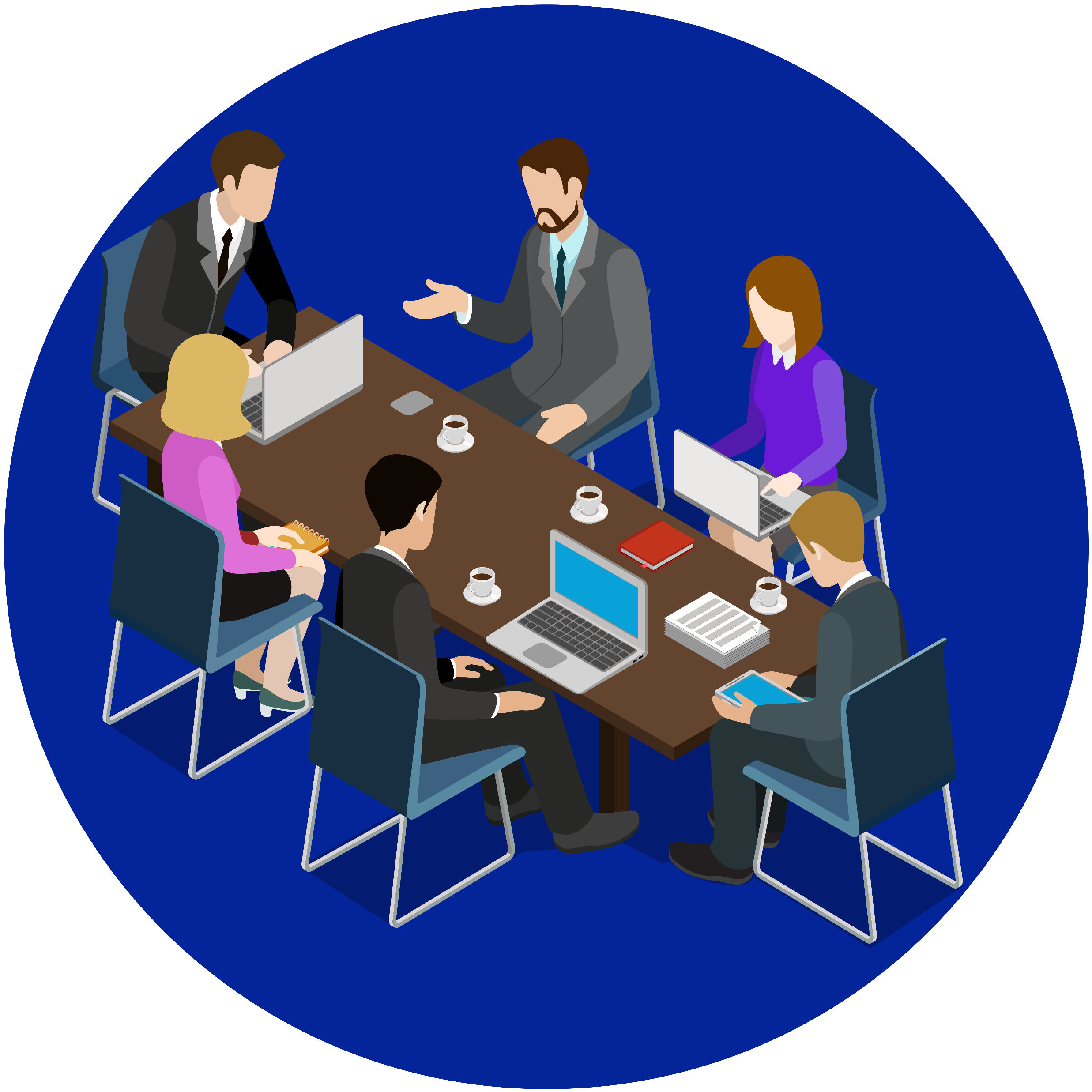 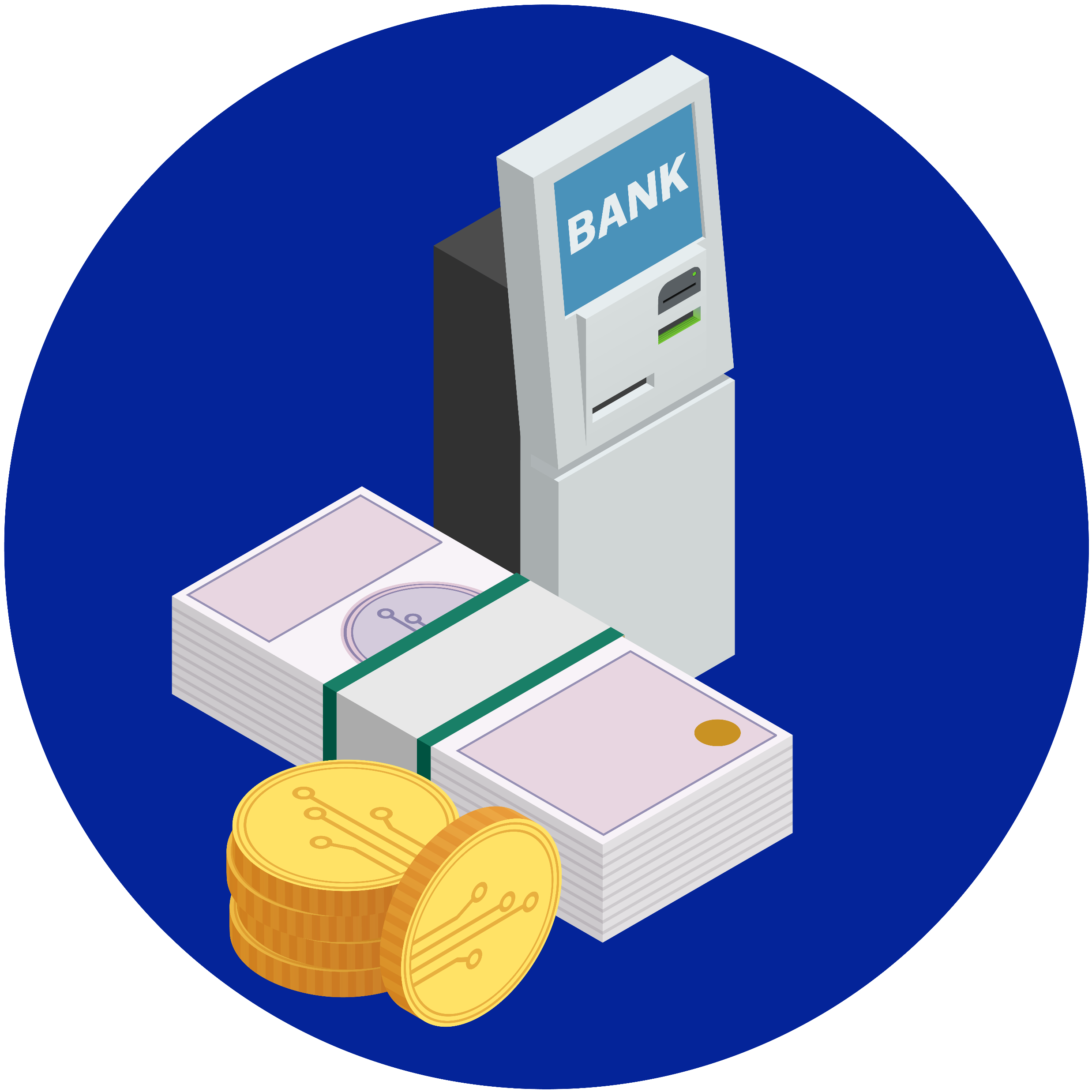 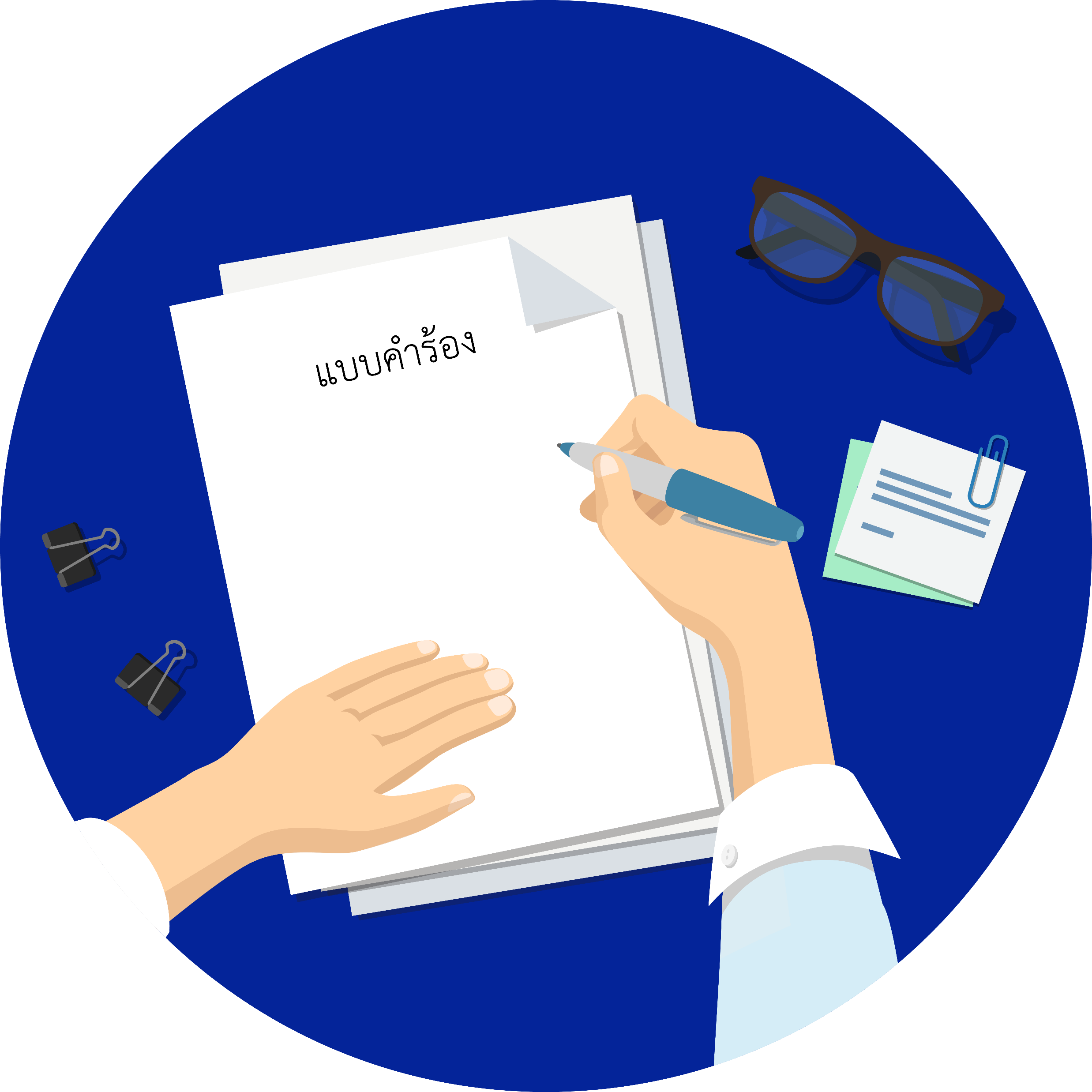 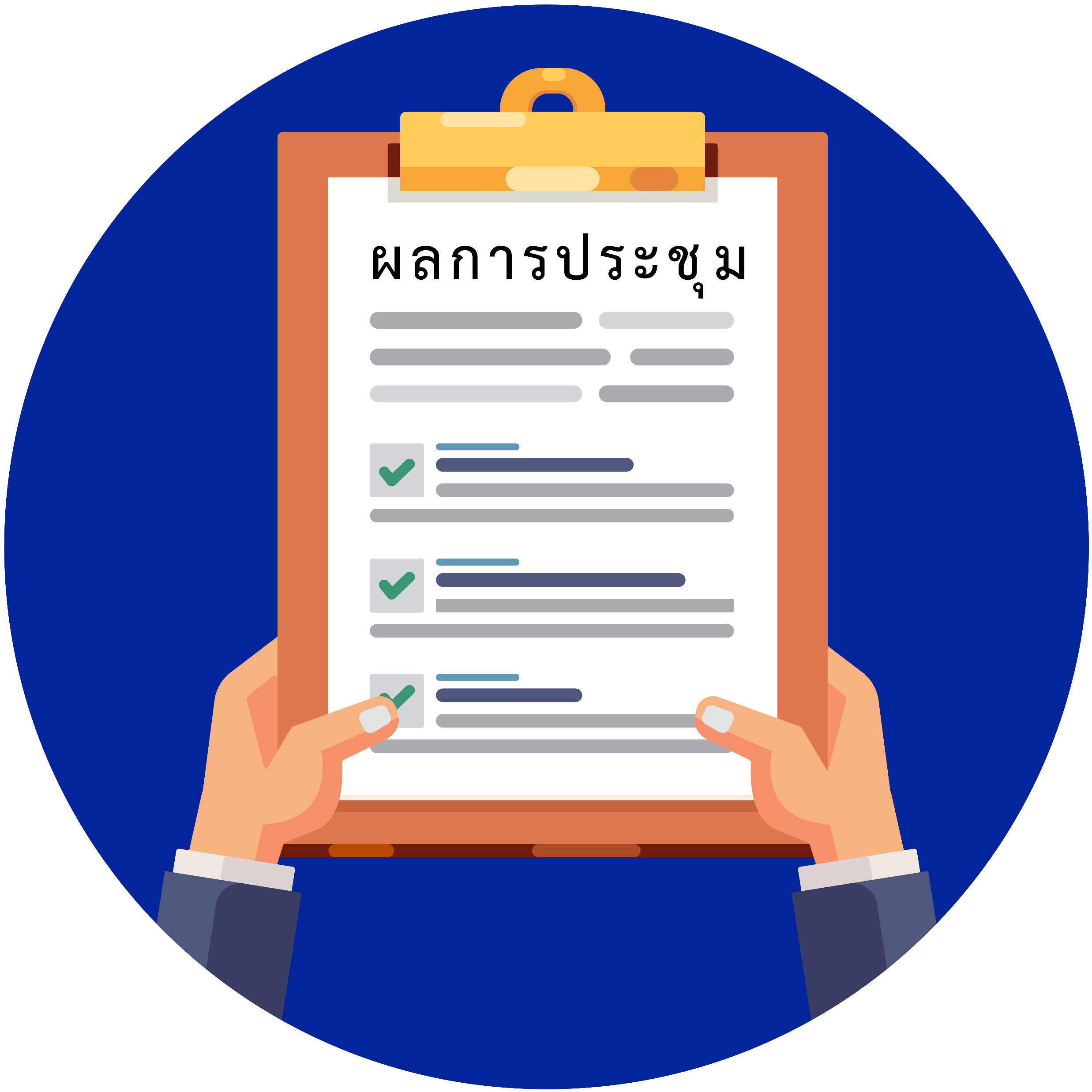 อุทธรณ์
กรณีไม่เห็นด้วยยื่นอุทธรณ์ มายัง สสจ.ภายใน 30 วัน นับแต่ทราบผลการพิจารณา
7.
6.
4.
ไม่เห็นด้วย
5.
สปสช.เขต เตรียมเอกสาร 
จัดประชุมคณะอนุกรรมการฯระดับเขต
พิจารณาจ่ายเงินช่วยเหลือเบื้องต้น
เห็นด้วย
1)สปสช.เขต โอนเงินช่วยเหลือเบื้องต้นให้หน่วยบริการ
2)หน่วยบริการแจ้งผู้เสียหายรับเงินช่วยเหลือเบื้องต้น
สปสช.เขต จัดทำหนังสือแจ้งผลการพิจารณา   ให้ผู้ยื่นคำร้อง/หน่วยบริการ/สสจ.ทราบ
ยื่นคำร้อง ภายใน 1 ปี นับแต่วันที่รับทราบความเสียหาย
กรณีอุทธรณ์ให้ยื่นอุทธรณ์ ภายใน 30 วันนับแต่วันที่ได้รับทราบผลการวินิจฉัยแล้ว
การนับระยะเวลาการยื่นคำร้อง
6
เอกสารประกอบการยื่นคำร้อง
1.แบบคำร้องของผู้ให้บริการที่ได้รับความเสียหาย ระบุ
	- ชื่อ ตำแหน่ง หน้าที่ความรับผิดชอบของผู้ให้บริการ 
	- ความเสียหายที่เกิดจากการให้บริการ 
	- ชื่อหน่วยบริการ 
	- วัน เวลาและพฤติการณ์ที่เกิดความเสียหาย  
	- วันที่ทราบความเสียหาย (ต้องยื่นคำร้องภายใน 1 ปี นับแต่วันที่ทราบความเสียหาย)  
	- สถานที่ติดต่อ
เอกสารประกอบการยื่นคำร้อง
เอกสารของผู้ให้บริการ
สำเนาบัตรประจำตัวประชาชน หรือบัตรข้าราชการของผู้เสียหาย/ผู้ยื่นคำร้อง
ใบมรณบัตร (กรณีเสียชีวิต)
คำสั่งหรือหนังสือมอบหมายให้ปฏิบัติหน้าที่
กรณีที่เป็นลูกจ้าง แนบคำสั่งจ้าง
ตารางการปฏิบัติงานหรือบันทึกการลงชื่อปฏิบัติงาน
ใบรับรองแพทย์ /ผลการตรวจหาเชื้อไวรัสโคโรนา 2019 /แบบสอบสวนโรค
สำเนาเวชระเบียนและเอกสารประกอบการรักษาในส่วนที่เกี่ยวข้องกับความเสียหาย
ไทม์ไลน์ของผู้เสียหาย
เอกสารอื่นๆ ที่เป็นประโยชน์ต่อการพิจารณา
เอกสารประกอบการยื่นคำร้อง
เอกสารของผู้รับบริการที่สัมพันธ์กับการให้บริการ
1.สำเนาเวชระเบียน และผลการตรวจหาเชื้อไวรัสโคโรนา 2019 ของผู้รับบริการที่เกี่ยวข้อง
  กรณีที่ไม่สามารถระบุได้ว่าติดเชื้อจากผู้รับบริการรายใด ให้ส่งทะเบียนรายชื่อผู้รับบริการที่ติดเชื้อ 
  ไวรัสโคโรนา 2019 ที่เข้ารับบริการในช่วงเวลาที่สัมพันธ์กับการติดเชื้อ
2.เอกสารตรวจสอบสิทธิของผู้รับบริการ
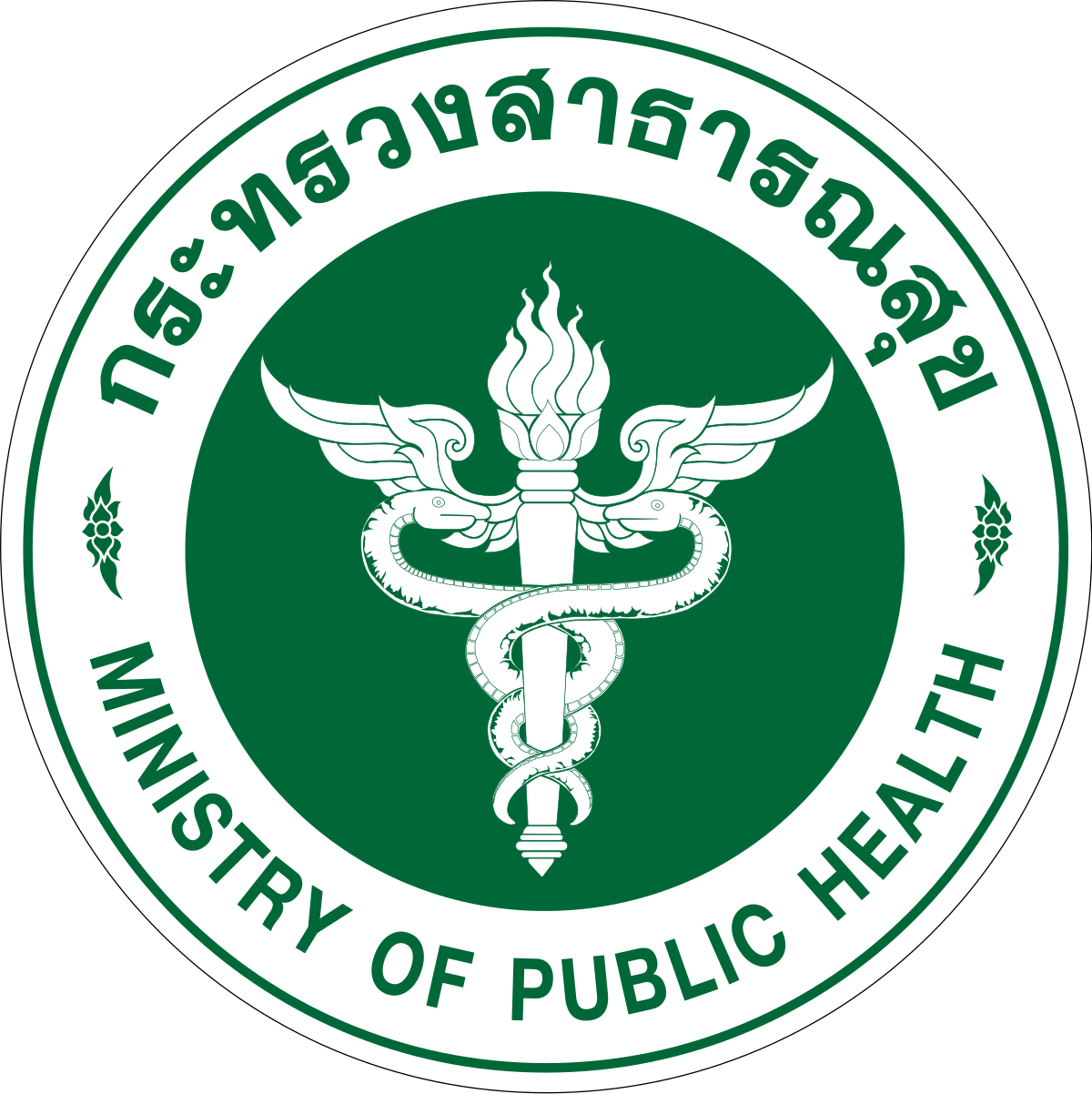 การยื่นคำร้องขอรับเงินช่วยเหลือเบื้องต้นกรณีผู้ให้บริการติดเชื้อไวรัสโคโรนา 2019 
จากการให้บริการผู้รับบริการสิทธิอื่นๆ ที่ไม่ใช่บัตรทอง
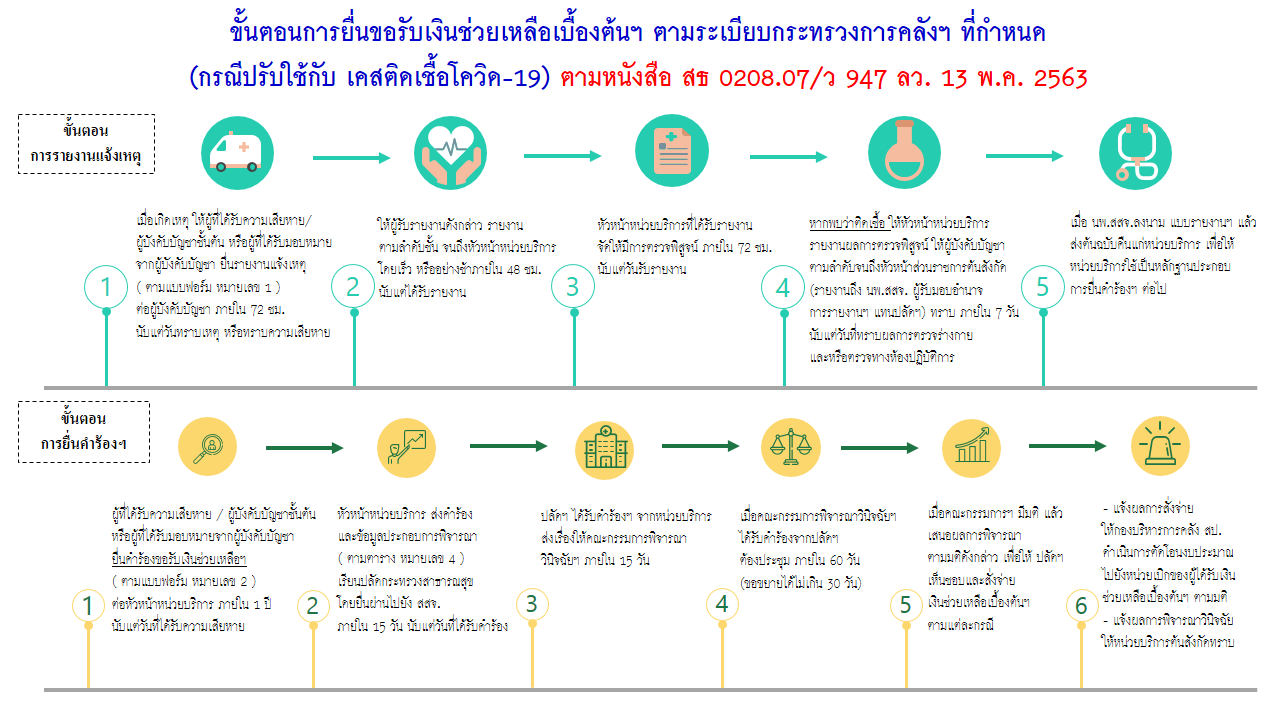 รายงานผู้บังคับบัญชา
ตรวจสอบข้อเท็จจริง
รายงานหัวหน้างาน
รายงาน นพ.สสจ.
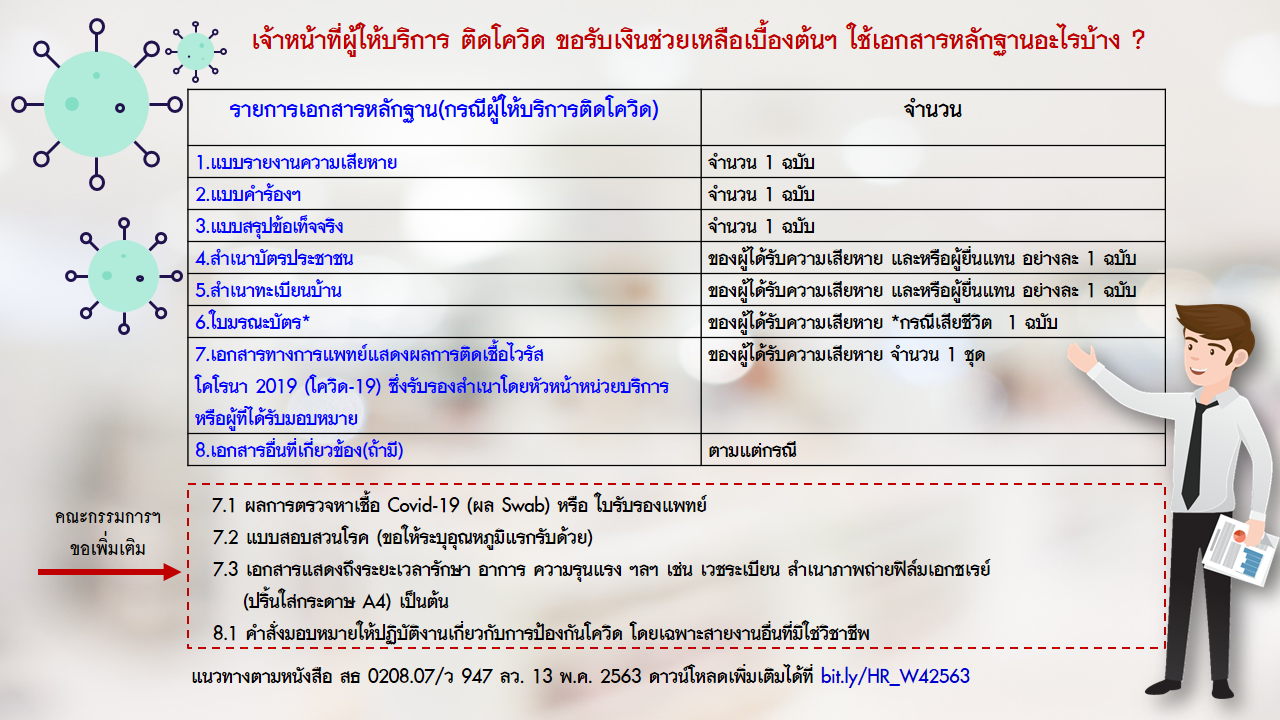 ประเภทความเสียหายของผู้ให้บริการ
หมายเหตุ : แหล่งเงินเพื่อจ่ายเงินช่วยเหลือเบื้องต้น
สำนักงานหลักประกันสุขภาพแห่งชาติ : ค่าบริการทางการแพทย์เหมาจ่ายรายหัว
สำนักปลัดกระทรวงสาธารณสุข : เบิกจ่ายจากเงินงบประมาณ
ดาวน์โหลดเอกสาร
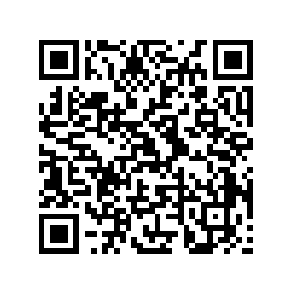 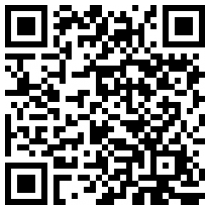 bit.ly/HR_W42563
http://team.sko.moph.go.th/content/view/?id=817&ContentSearch%5Bcat_id%5D=46
เอกสารการขอรับเงินช่วยเหลือเบื้องต้นฯ 
กรณีติดเชื้อไวรัสโคโรนา 2019 (สิทธิอื่นๆที่ไม่ใช่ UC)
เอกสารการขอรับเงินช่วยเหลือเบื้องต้นฯ 
กรณีติดเชื้อไวรัสโคโรนา 2019 (สิทธิ UC)